«Йивыт»
Педагог дополнительного образования: 
Норова Ольга Мартыновна
Деревья
Йивыт
Весной веселит, летом холодит, Осенью питает, зимой согревает.
Хвойные  деревья
ТАРЫГ - СОСНА
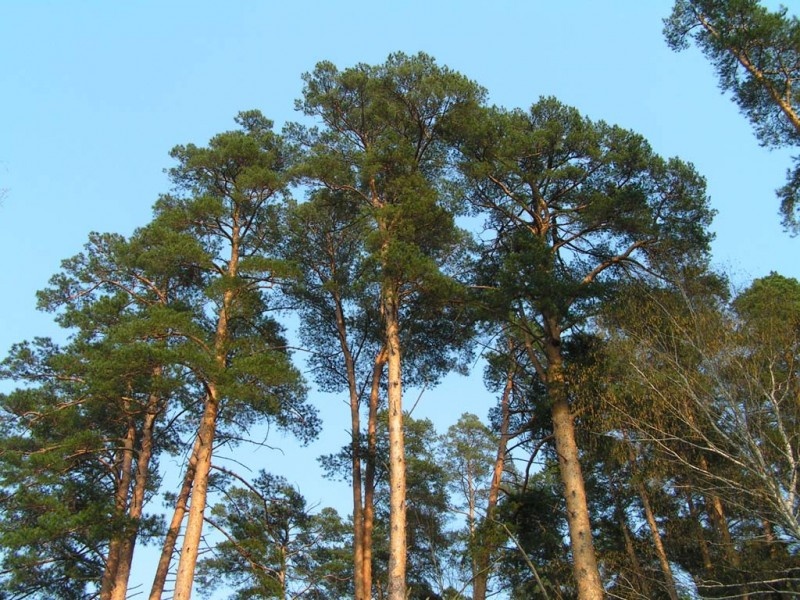 У меня длинней иголки,Чем у елки.Очень прямо я растуВ высоту.Если я не на опушке,Ветки – только на макушке.
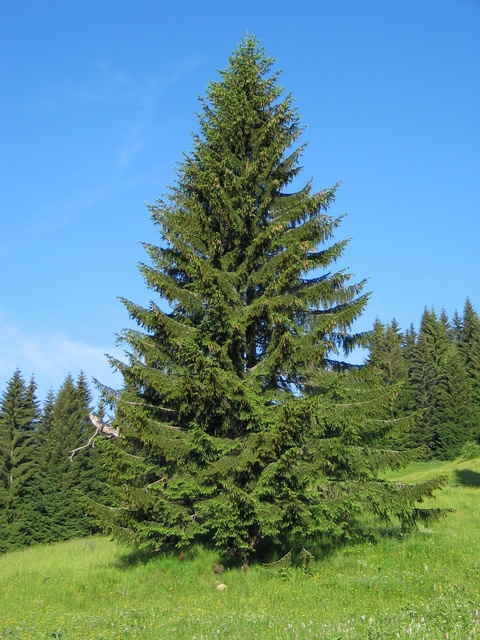 ХОВТ -ЕЛЬ
Что же это за девица:Не швея, не мастерица,Ничего сама не шьет,А в иголках круглый год?
НАНК лиственница
Вроде сосен, вроде елок,А зимою – без иголок.
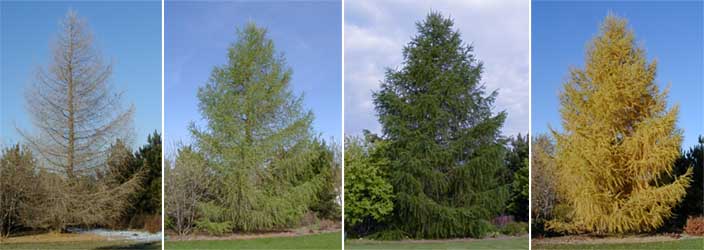 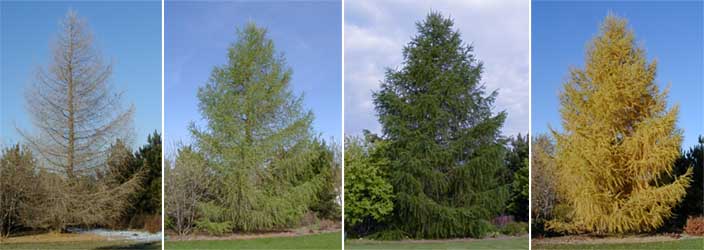 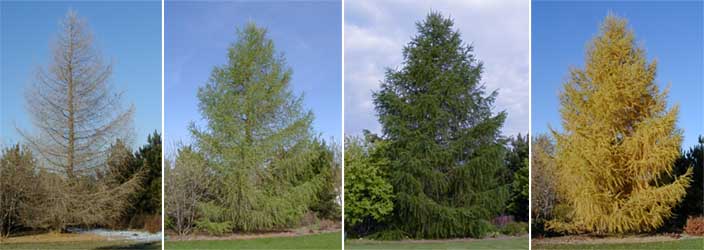 «Легенда о лиственнице»
В давние времена это было... Человек на человека войной пошел. Кровь лилась…и взмолились женщины и дети: 
«О, небо! Помоги!
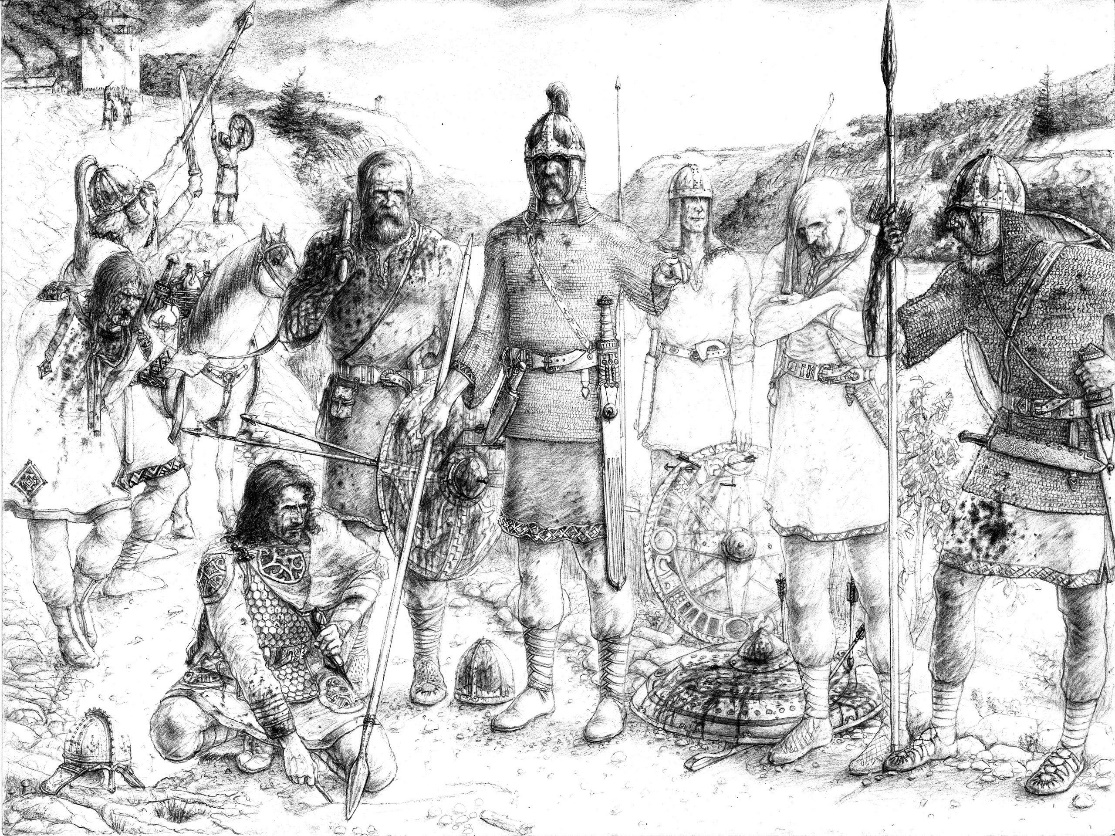 Посмотрело небо: человек на человека войной идет, селение на селение…
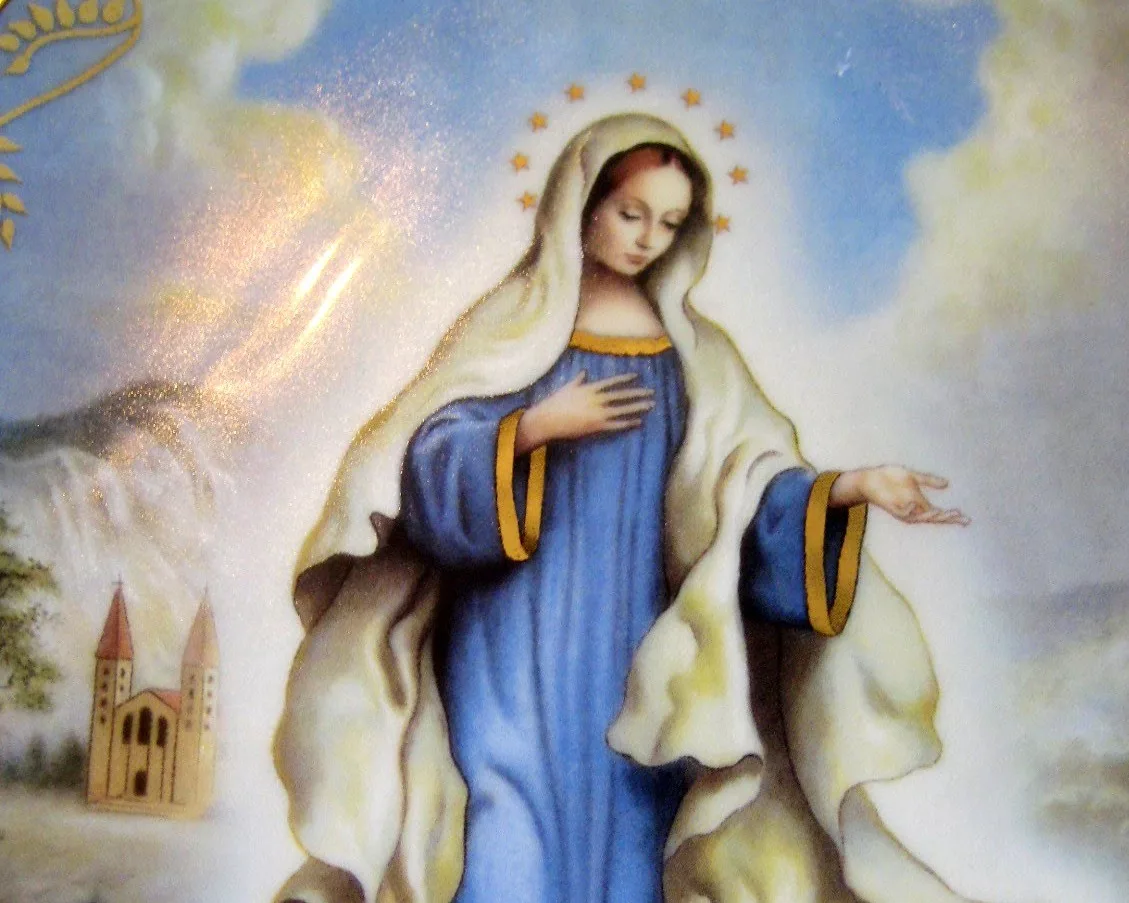 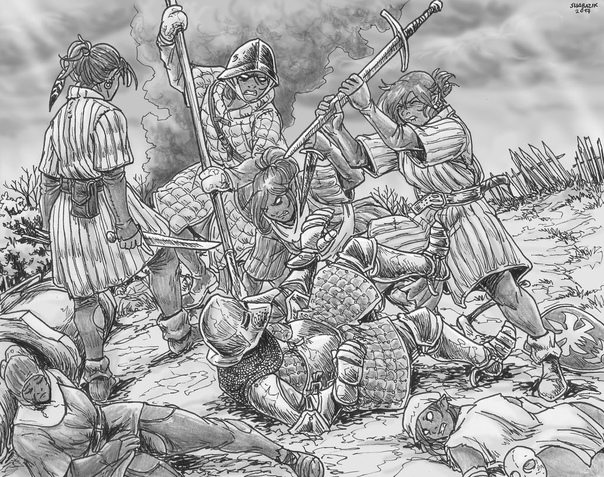 Разрыдалось оно от горя. Слезы на землю хлынули… На мертвого упадут - мертвый живой становится, да в дерево превращается.
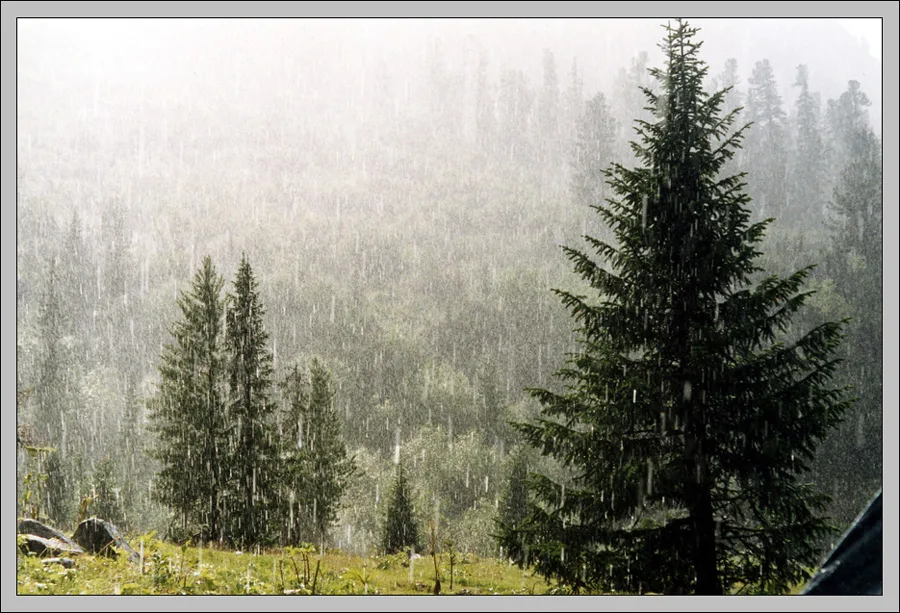 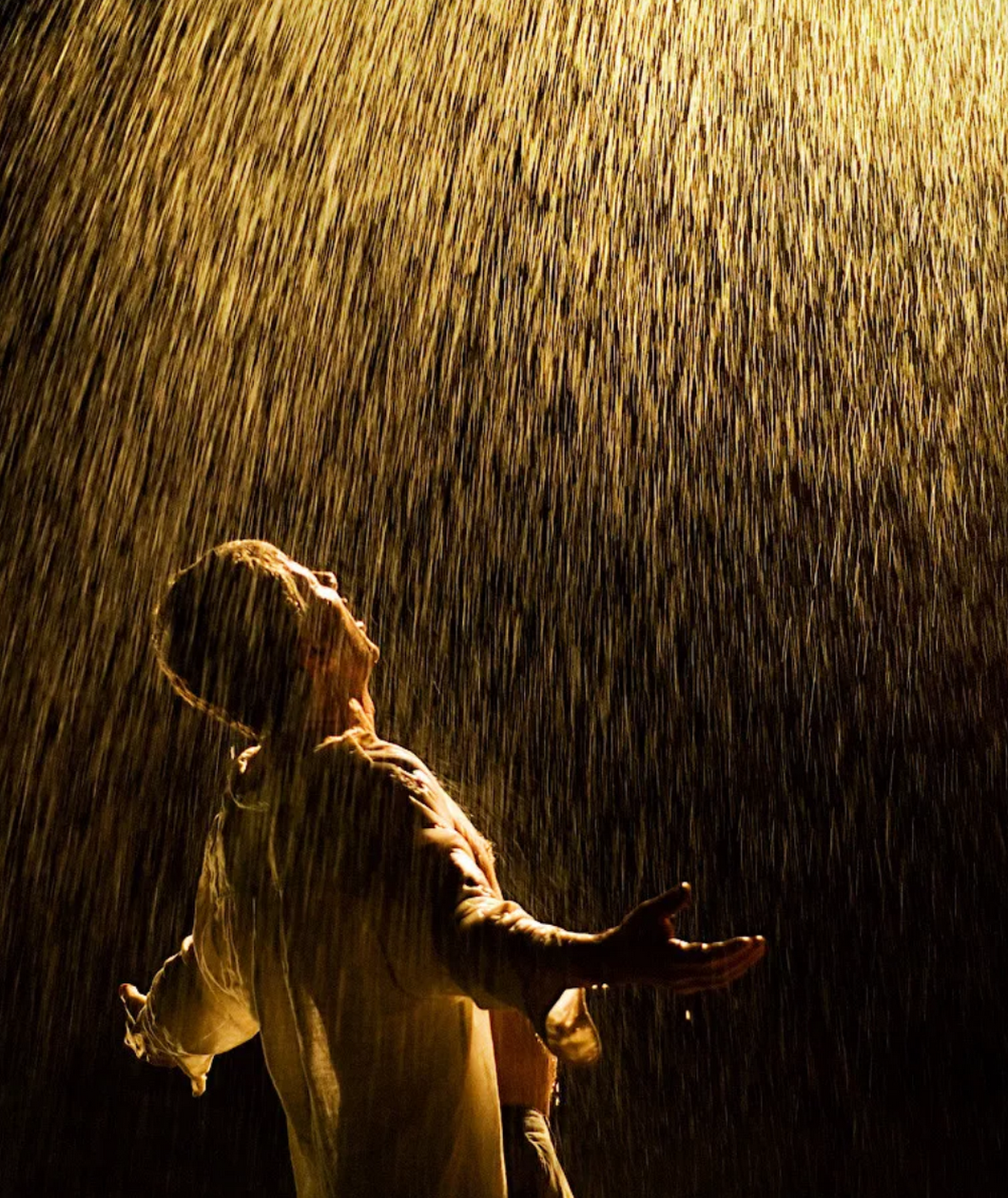 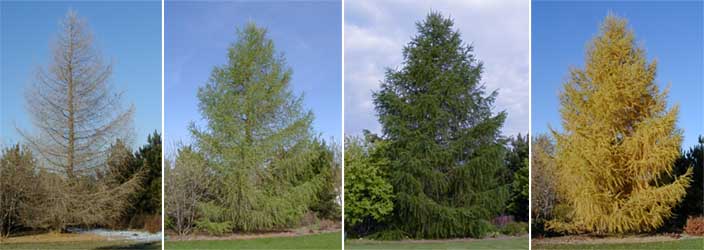 Так появились на земле лиственницы. Не деревья они – воины погибшие. Летом наш мир наблюдают - зеленым деревом живут. Зимою прошлое вспоминают – от горя хвоинки роняют.
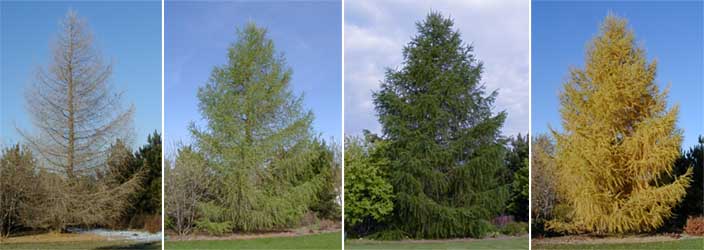 Отгадай – с какого дерева шишка
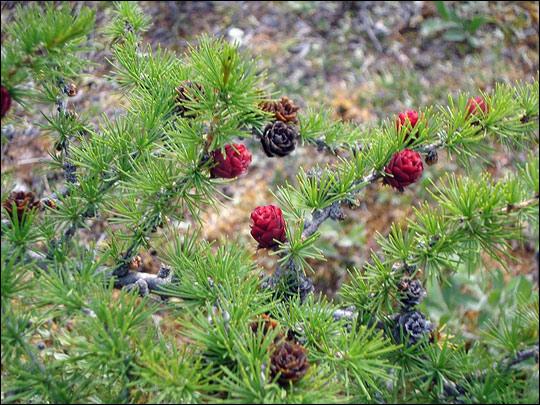 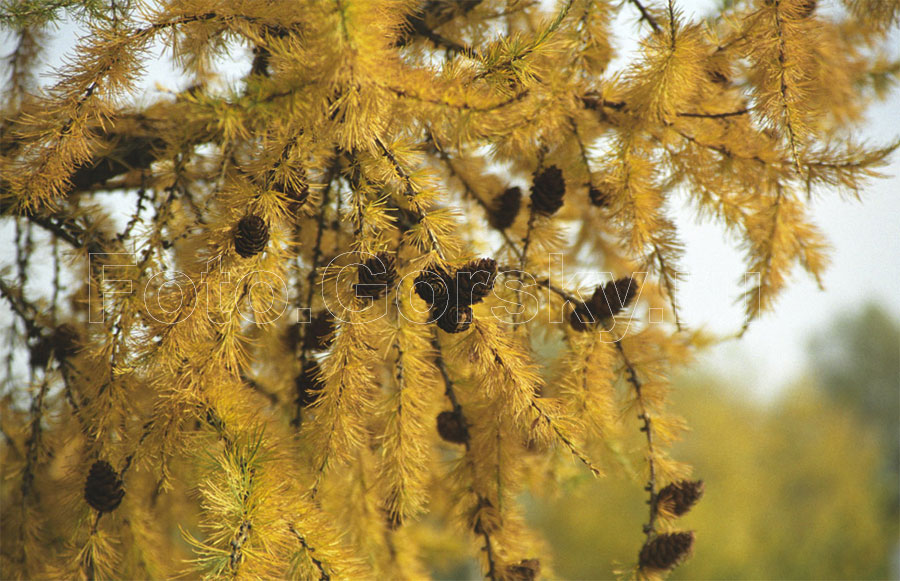 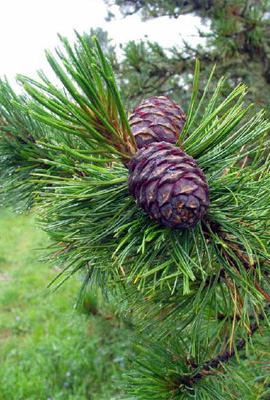 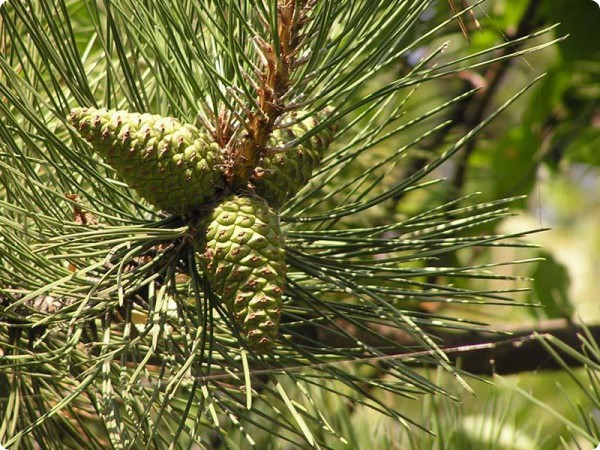 Проверь себя
кедровая
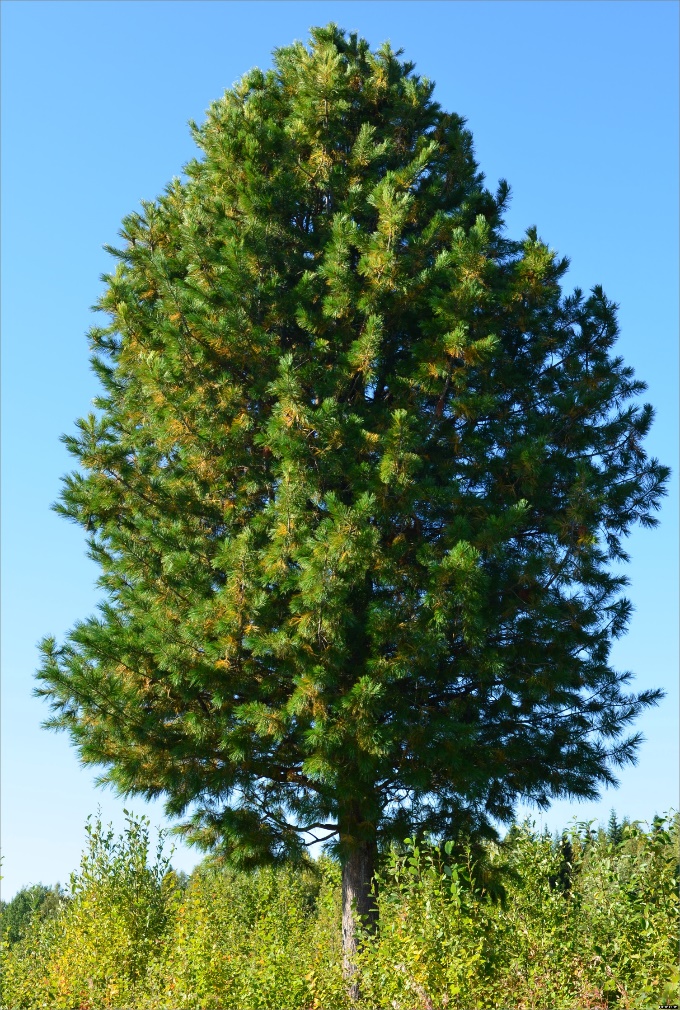 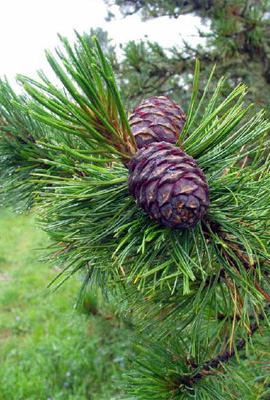 Проверь себя
сосновая
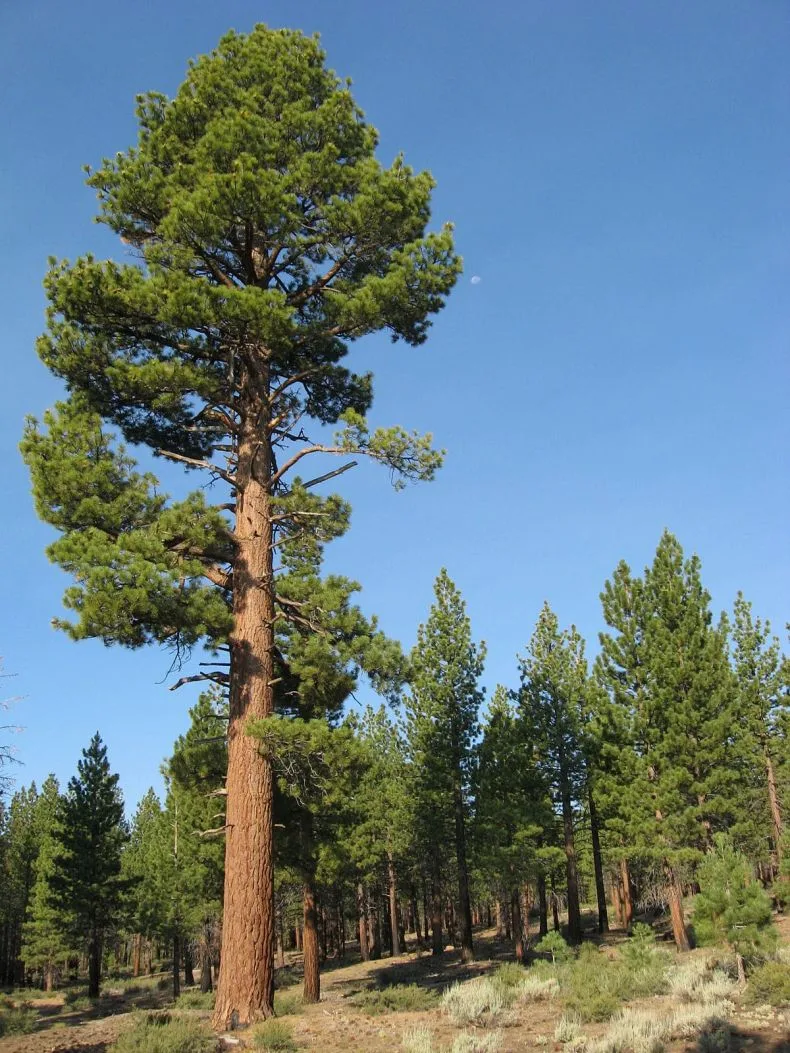 Проверь себя
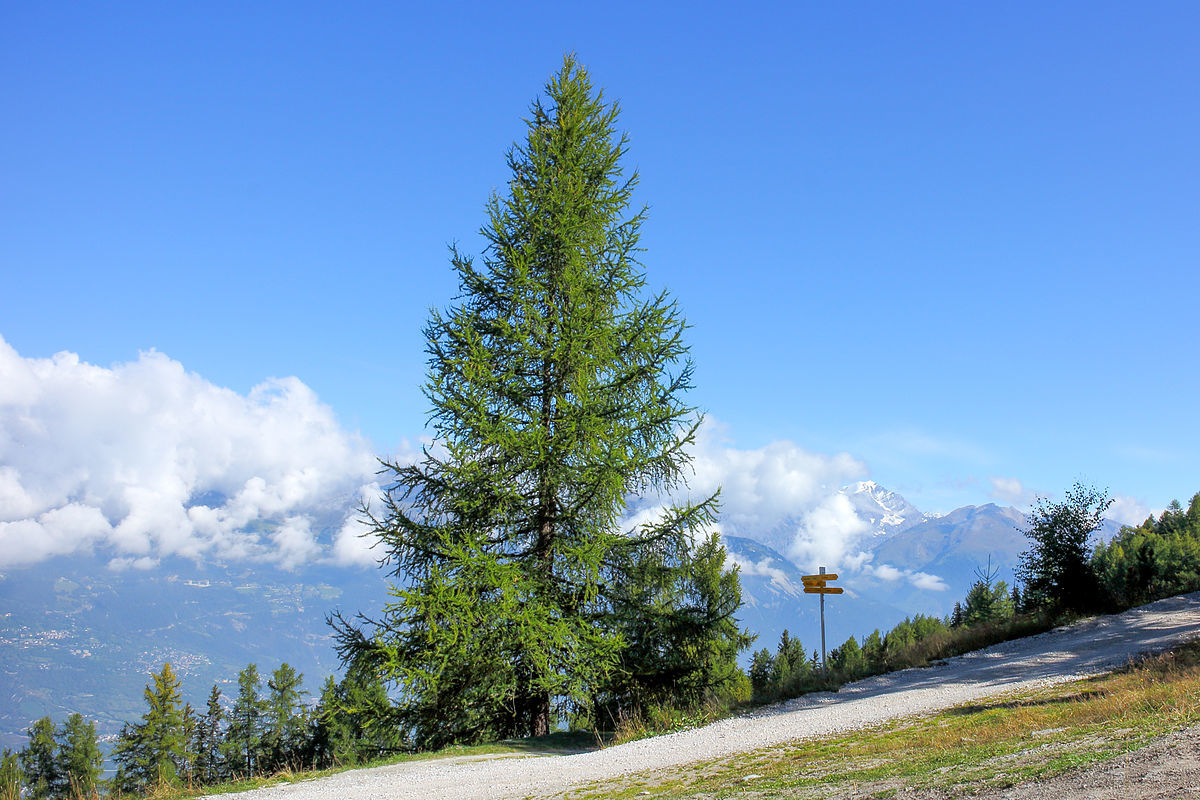 Лиственница
ОС ЁМАС УЛУМ!  ДО СВИДАНИЯ!
Задание: нарисуйте рисунок к легенде о лиственнице